Интересные факты из Жизни Н.В.Гоголя
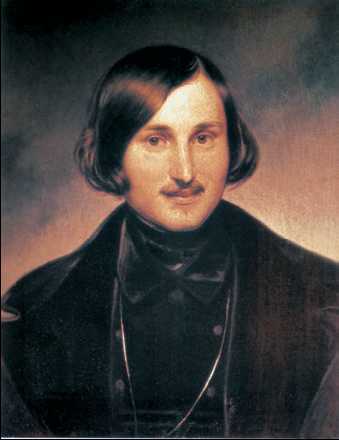 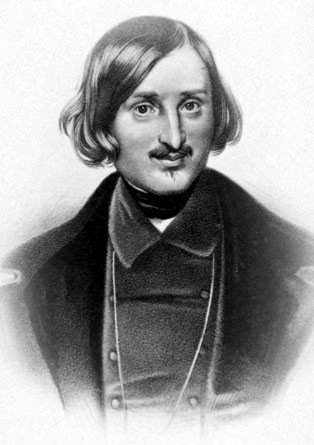 Николаем Гоголя назвали в честь чудотворной иконы Святого Николая, хранившейся в церкви Больших Сорочинцев, где проживали родители писателя.
Гоголь испытывал страсть к рукоделию. Вязал на спицах шарфы, кроил сестрам платья, ткал пояса, к лету шил себе шейные платки.
Гоголь любил готовить и угощать друзей варениками и галушками. Один из любимых его напитков — козье молоко, которое он варил особым способом, добавляя ром.
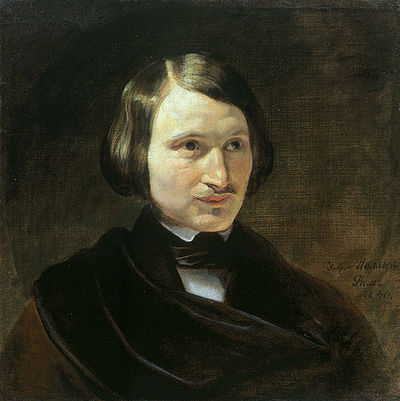 Гоголь стеснялся своего носа. На всех портретах Гоголя его нос выглядит по-разному – так, с помощью художников, писатель пытался запутать будущих биографов.
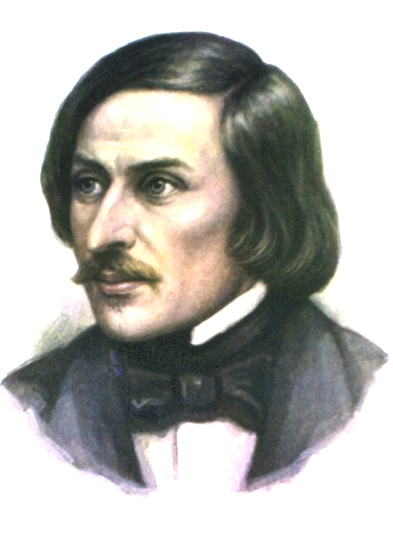 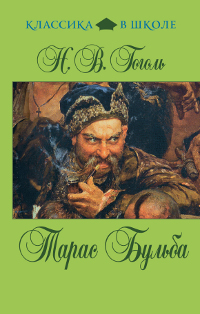 Гоголь часто, когда писал, катал шарики из белого хлеба. Друзьям он говорил, что это помогает ему в разрешении самых сложных задач.
Николай Васильевич страстно увлекался всем, что попадало в поле его зрения. История родной Украины была для него одним из любимых исследований и увлечений. Именно эти исследования подвинули его на написание эпической повести «Тарас Бульба».
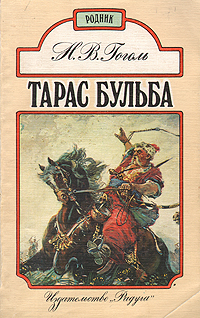 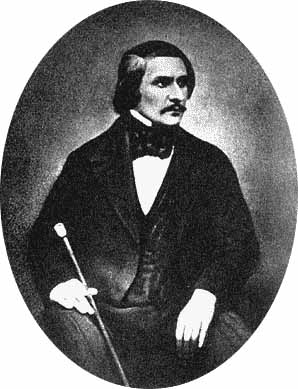 За 7 лет до смерти Гоголь написал в завещании: «Завещаю тела моего не погребать до тех пор, пока не покажутся явные признаки разложения». Писателя не послушали
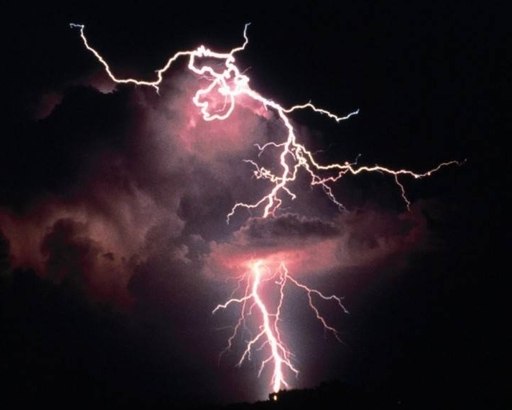 Гоголь очень боялся грозы. По словам современников, непогода плохо действовала на его слабые нервы.
Спасибо за внимание!